Professional responsibility and practice before the USPTO
Office of Enrollment and Discipline (OED)
United States Patent and Trademark Office
Discussion of Select Case Law and Regulations
Office of Enrollment and Discipline
Duty of Candor and Other Related Regulations
37 C.F.R. § 1.56 – Duty to disclose information material to patentability; MPEP 2001.03; 2001.04

37 C.F.R. § 11.18 - Certification upon filing of papers

37 C.F.R. § 11.303 (a)(1)-(3) – Candor toward the tribunal

37 C.F.R. § 11.804 (c), (d), and (i) 
  Misconduct involving deceit; 
  Engage in conduct prejudicial to the administration of justice;
  Other conduct that adversely reflects on practitioner’s fitness to practice.
3
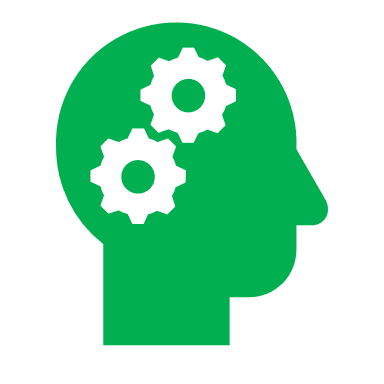 Pop Quiz!
Rule 1.56
4
Pop Quiz – Rule 1.56
Which of the following persons is least likely to have a duty to disclose material information to the USPTO in connection with an application or proceeding pursuant to   37 CFR § 1.56? 

 	A. A registered practitioner representing an applicant in a reexamination proceeding;
	
	B. An inventor working with her employer’s counsel on prosecution of the patent 	application for her invention; 

	C. An unregistered R&D Director who coordinates related patent litigation and 	reexamination proceedings for a company; or
	D. A typist working for a law firm prosecuting a patent application.
5
Pop Quiz – Rule 1.56
Answer: D - Typist
“Individuals having a duty of disclosure are limited to those who are ‘substantively involved in the preparation or prosecution of the application.’ This is intended to make clear that the duty does not extend to typists, clerks, and similar personnel who assist with an application.”
- MPEP 2001.01
6
Candor toward tribunalIn re Hicks, Proceeding No. D2013-11 (USPTO Sept. 10, 2013)
Attorney sanctioned by EDNY for non-compliance with discovery orders.
Federal Circuit affirmed sanction and found appellate brief to contain “misleading or improper” statements. 
Brief reads, “Both the Magistrate and the District Court Found that RTI's and its Litigation Counsel Hicks' Pre–Filing Investigation Was Sufficient.”  However, neither the magistrate judge nor the district court ultimately found that RTI's or Mr. Hicks's pre-filing investigation was “sufficient.”
Mr. Hicks also failed to inform the court that a case citation was non-precedential and therefore unavailable to support his legal contentions aside from “claim preclusion, issue preclusion, judicial estoppel, law of the case, and the like.”
Rates Technology, Inc. v Mediatrix Telecom, Inc., 688 F.3d 742 (Fed. Cir. 2012).
Settlement: public reprimand and one-year probation for engaging in conduct prejudicial to the administration of justice (currently 37 C.F.R. 11.804(d), formerly 37 C.F.R. 10.23(b)(5)).
7
Inequitable conduct:In re Tendler, Proceeding No. D2013-17 (USPTO Jan. 8, 2014)
Patent attorney filed Rule 131 declaration re: reduction to practice with USPTO.
Soon after, attorney learned that the inventor did not review the declaration and that declaration contained inaccurate information.
Respondent did not advise the office in writing of the inaccurate information and did not fully correct the record in writing.
District court held resultant patent unenforceable due to inequitable conduct, in part, because of false declaration.  Intellect Wireless v. HTC Corp., 910 F. Supp. 1056 (N.D. Ill. 2012). Federal Circuit upheld.
First requirement is to expressly advise the USPTO of existence of misrepresentation, stating specifically where it resides.
Second requirement is that the USPTO be advised of misrepresented facts, making it clear that further examination may be required if USPTO action may be based on the misrepresentation.
It does not suffice to merely supply the office with accurate facts without calling attention to the misrepresentation.
Settlement: Four-year suspension (eligible for reinstatement after two years).
8
Improper ex parte contactIn re Caracappa, Proceeding No. D2014-02  (USPTO Jan. 10, 2014).
Registered patent attorney was counsel of record in inter partes review proceeding.  Respondent noticed a mathematical error in Patent Owner’s Response.
Co-counsel, cc’ing Respondent, sent an email to PTAB email address, naming a specific judge as the addressee.  
Opposing counsel was not copied on the email.
Attorney authorized and had full knowledge of the email, including the fact that opposing counsel was not copied.
PTAB entered an “Order regarding Conduct of Proceedings under 37 C.F.R. 42.5” holding that the email was an improper ex parte communication and an improper attempt to file a reply.
Received public reprimand pursuant to 37 C.F.R. 10.93(b).
37 C.F.R. 11.305 Impartiality and decorum of the tribunal.  	
(b) A practitioner shall not: communicate ex parte with [a judge, hearing officer, administrative law judge, administrative patent judge, administrative trademark judge, juror, prospective juror, employee or officer of the Office, or other official] during the proceeding unless authorized to do so by law, rule or court order.
10
Litigation misconduct	In re Rheinstein, Proceeding No. D2021-06 (July 22, 2022).
Reciprocal matter from Maryland.
Respondent represented a couple in a civil suit against a private lender (“Imagine”) seeking to open, modify, or vacate a previous judgment.
At his first court appearance in the matter, Respondent “interjected irrelevant and unsubstantiated accusations against Imagine and its members regarding an elaborate fraud scheme,” “leered” at one of Imagine’s officers, and erroneously “led the court to believe that Imagine and its officers were under investigation by the Department of Justice.”  37 C.F.R. 11.304.
Respondent filed a bar complaint against Imagine’s counsel.  When new counsel was hired, he threatened to do the same, as well as file causes of action including civil conspiracy and malicious prosecution.  He filed a 68-page motion to disqualify, which was stricken for exceeding the page limit.
Respondent filed many “frivolous” motions, petitions and briefs that exceeded page limits.  37 C.F.R. 11.303.
Respondent sent a threatening email to Imagine’s counsel, detailing graphically what would happen to counsel if they did not agree to Respondent’s terms. He also accused Imagine’s counsel of ex parte communication with the clerk. 
Excluded.
11
OED@uspto.gov
571.272.4097